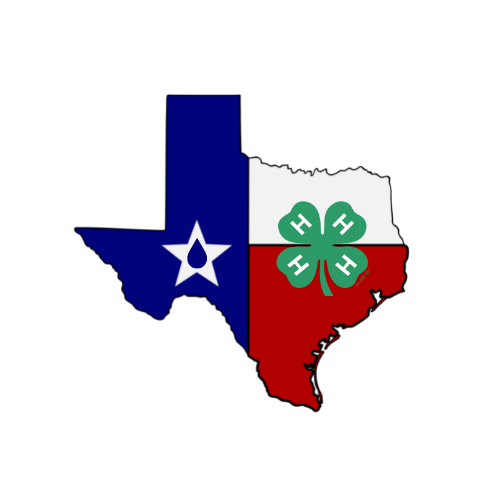 Post Oak Savannah Groundwater Conservation district meeting
January 9, 2024
188 Youth Since 2017
56% Female (105); 44% Male (83)
2
January 9, 2024
57% of students graduated high school with 2 or more years in the program.
January 9, 2024
3
Summer 4-H20 Leadership Academies
4
January 9, 2024
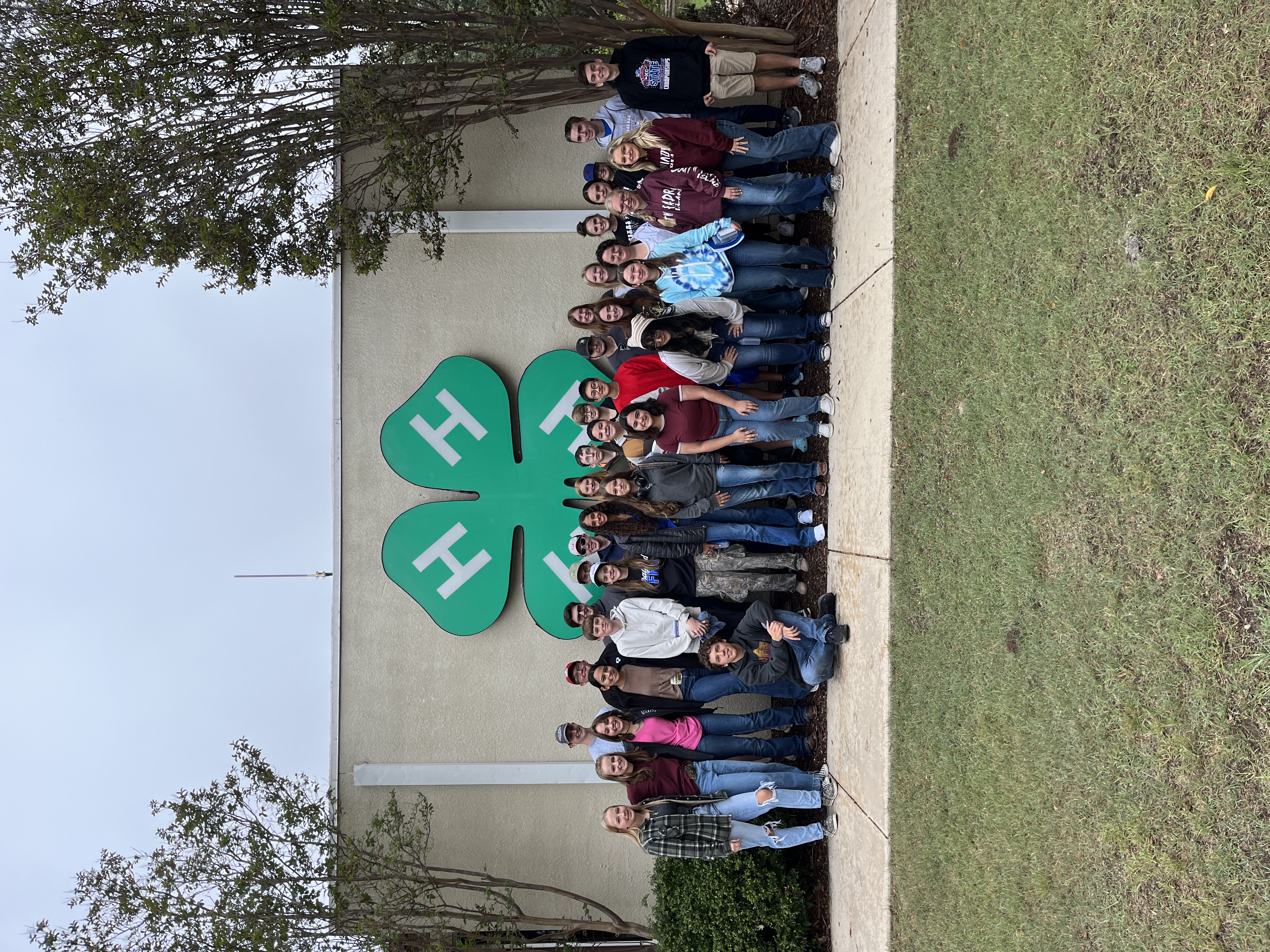 Fall RetreatOctober 27-29Lake Brownwood
State Water Planning Activity
Community Water System Model Building
Mock Town Hall
Water Education Activities Training
January 9, 2024
5
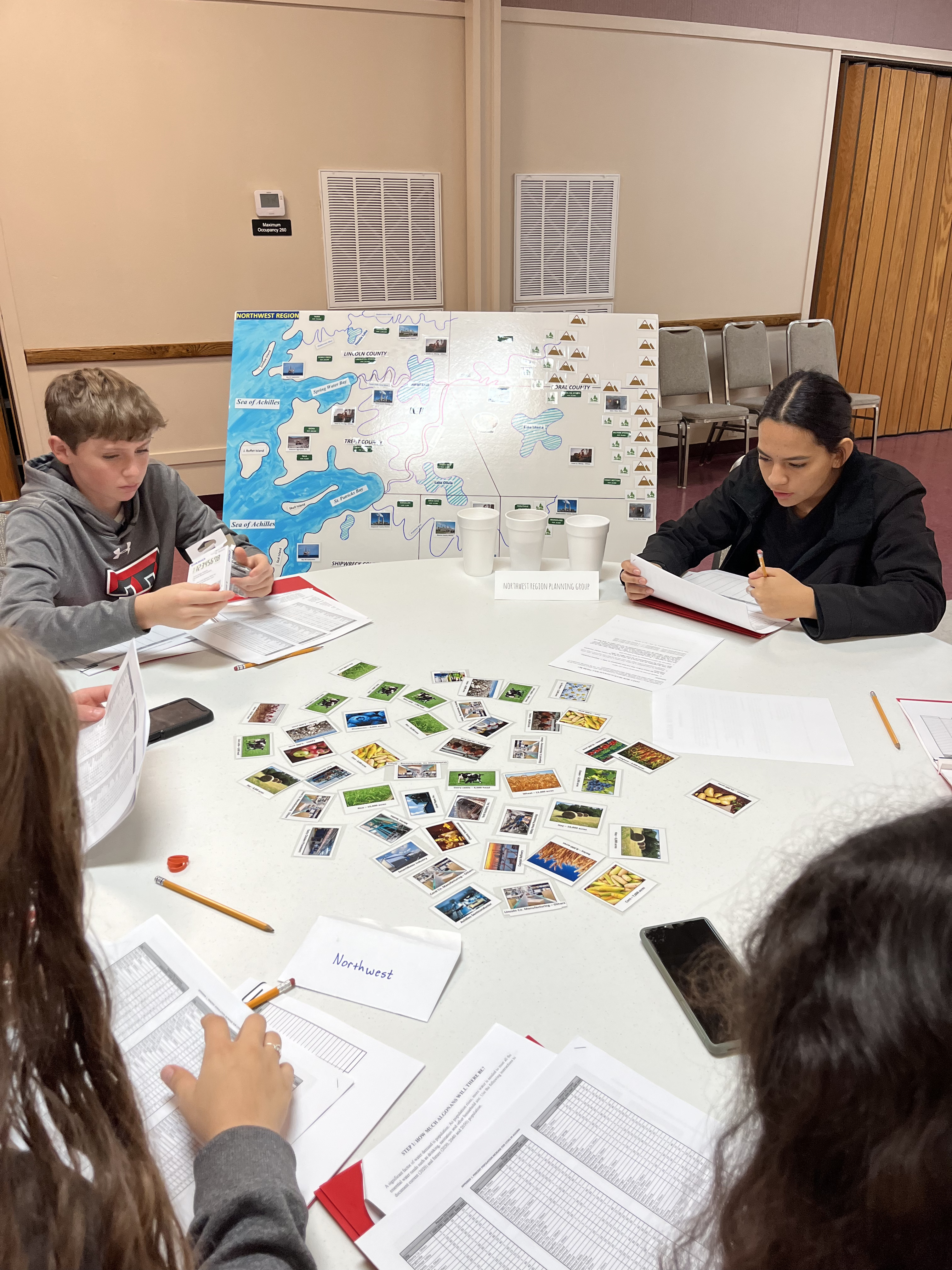 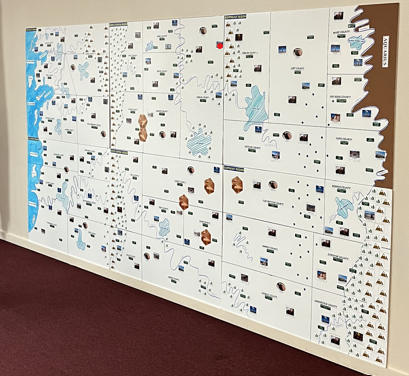 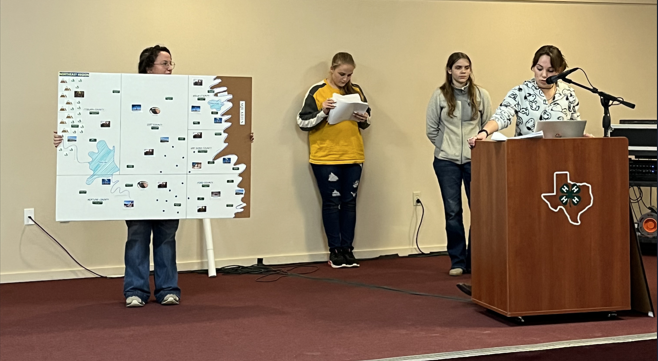 State water planning activity
January 9, 2024
6
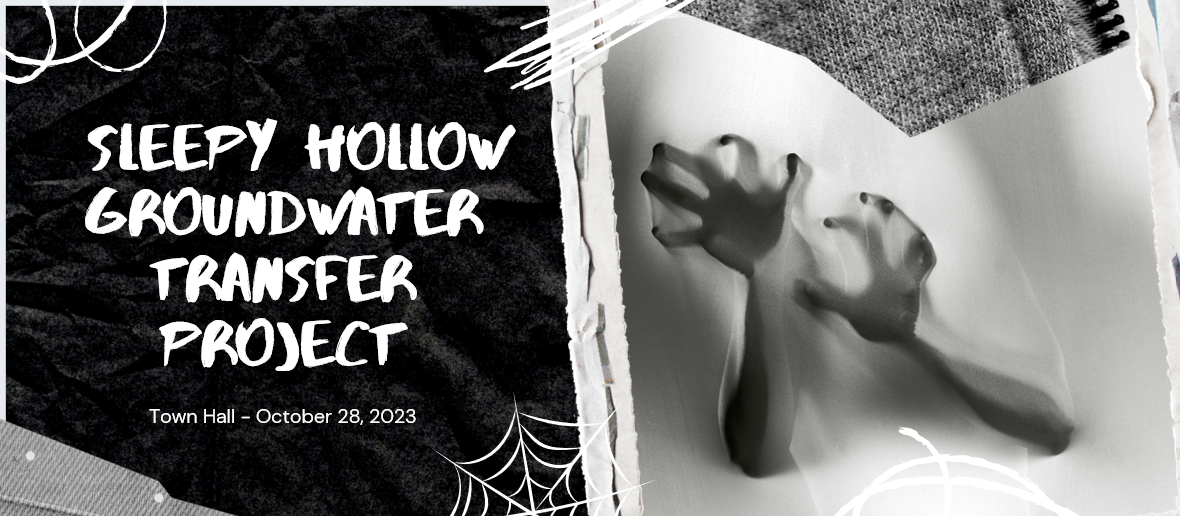 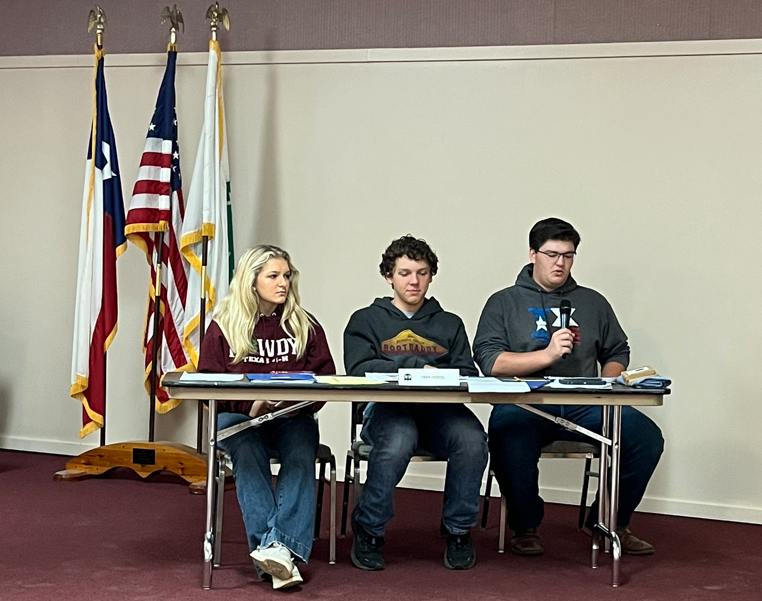 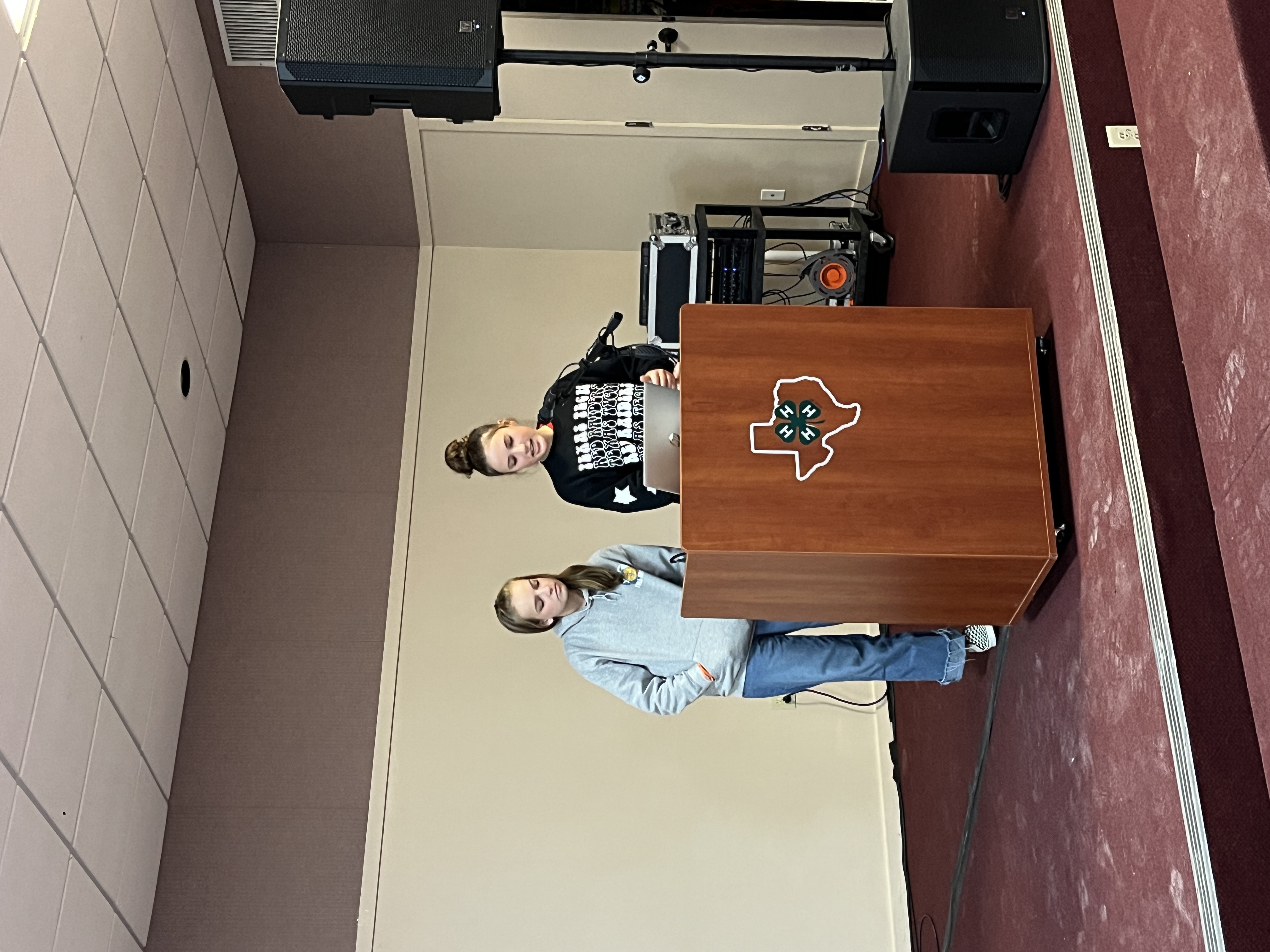 Mock Town Hall Meeting
January 9, 2024
7
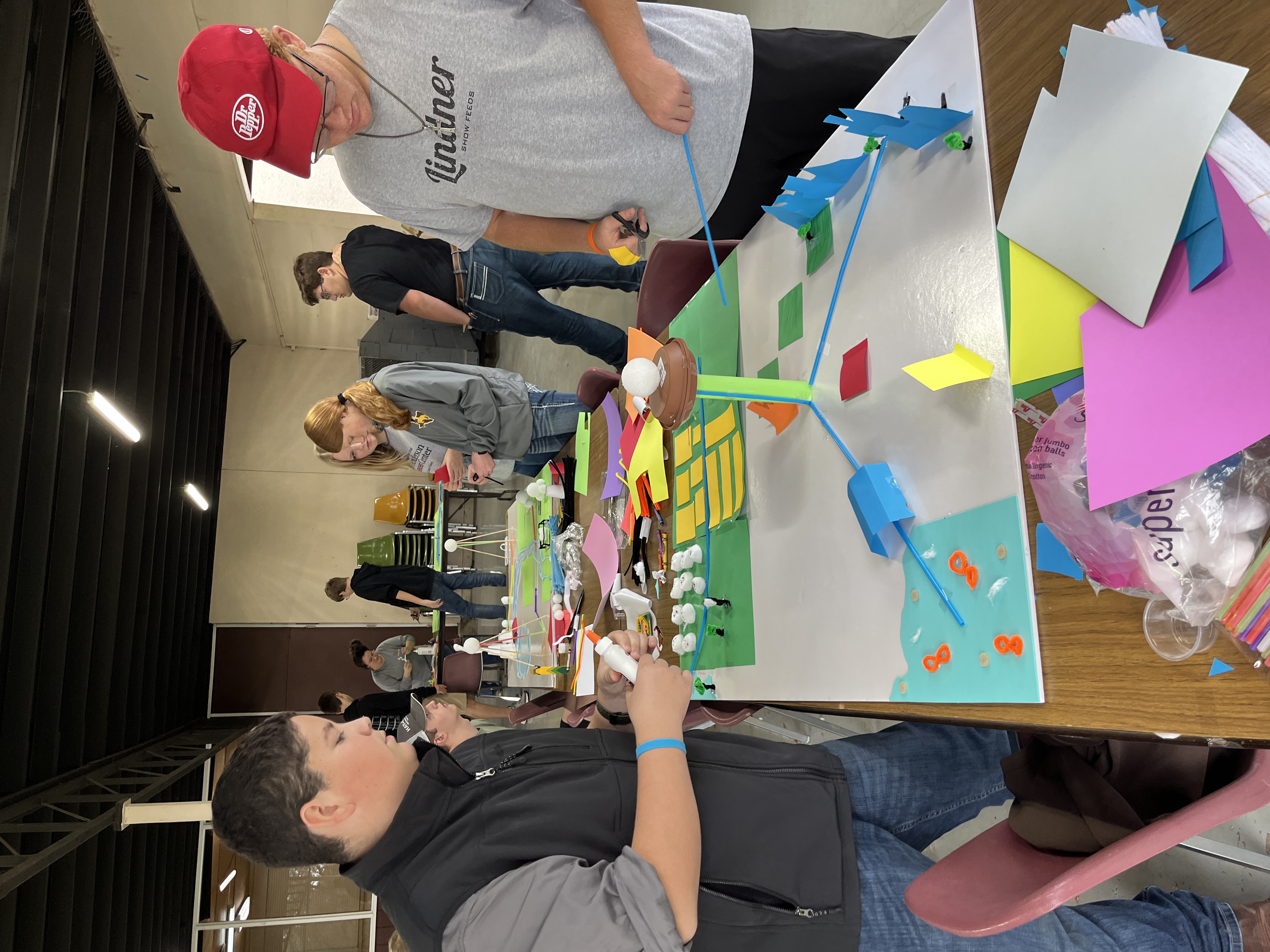 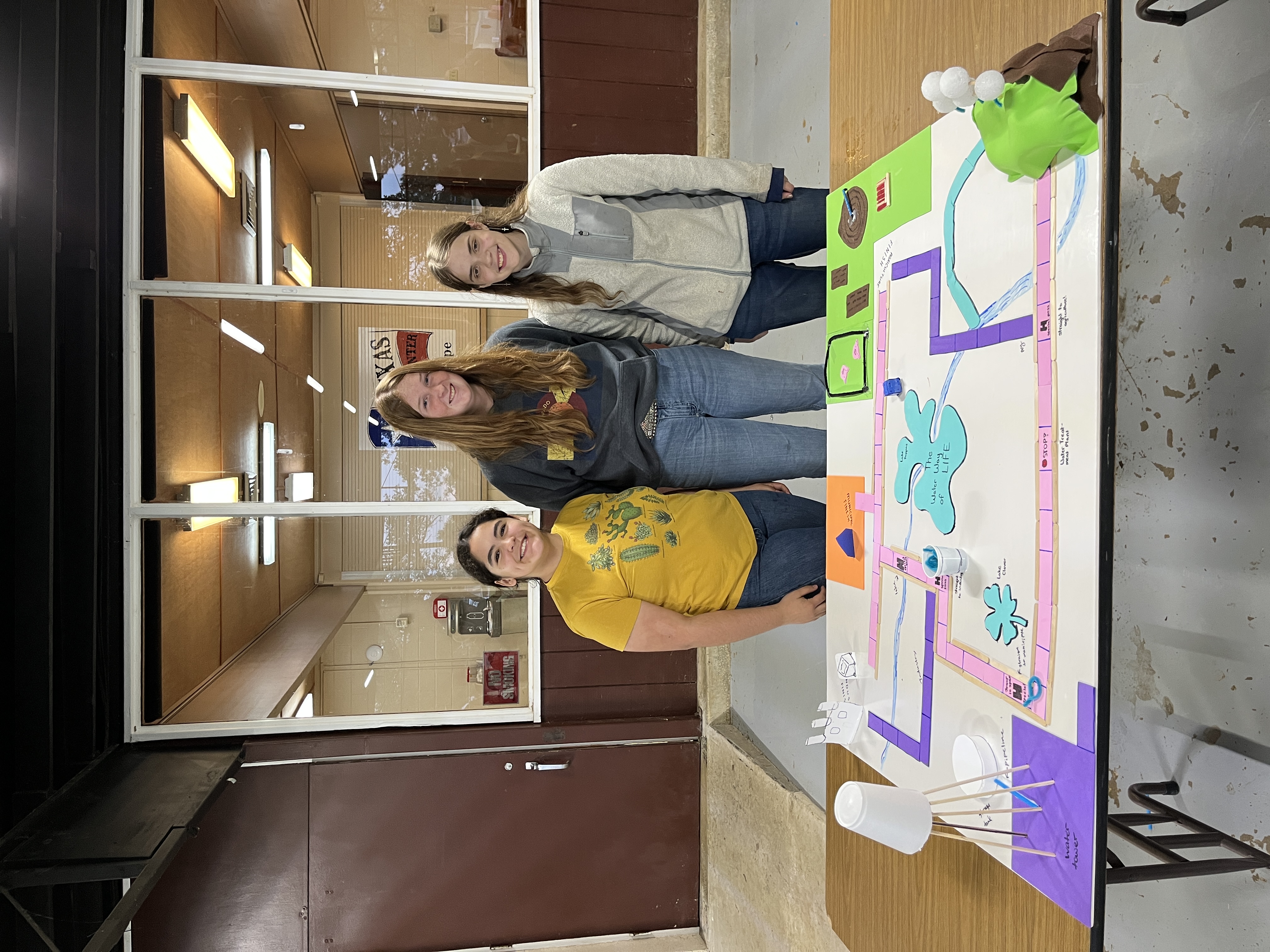 Model building activity
Thursday, December 7, 2023
8
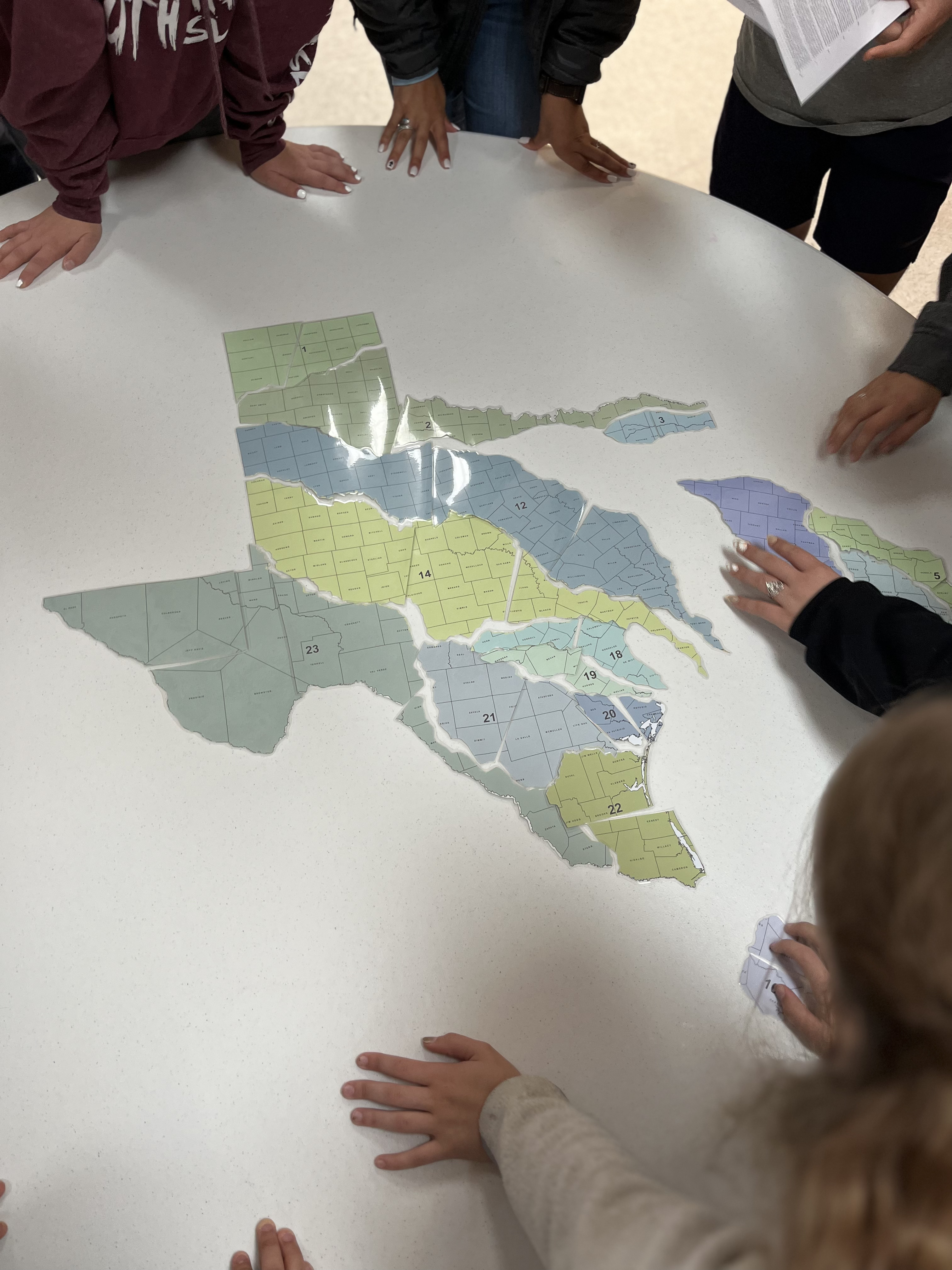 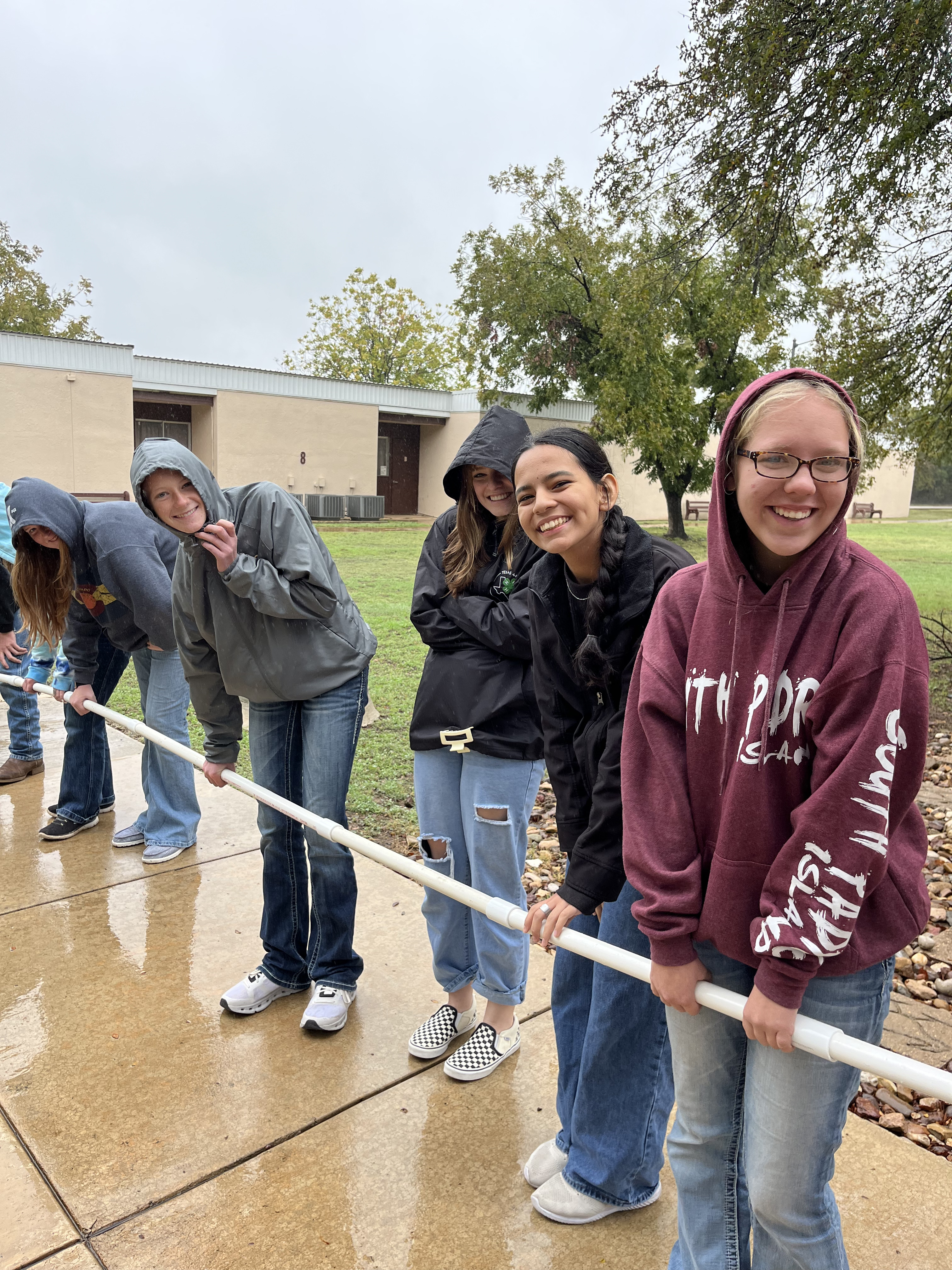 Water Education activities
January 9, 2024
9
Continuing Education
Monthly assignments
Zoom seminars
Conferences
2023 Zoom Seminars
Michelle Wood-Ramirez – Tarrant Regional Water District
Allison Thomason – TAMU Agricultural Systems Management & Agricultural Engineering
Leanne Wiley – Texas A&M AgriLife Extension, Soil & Crop Sciences
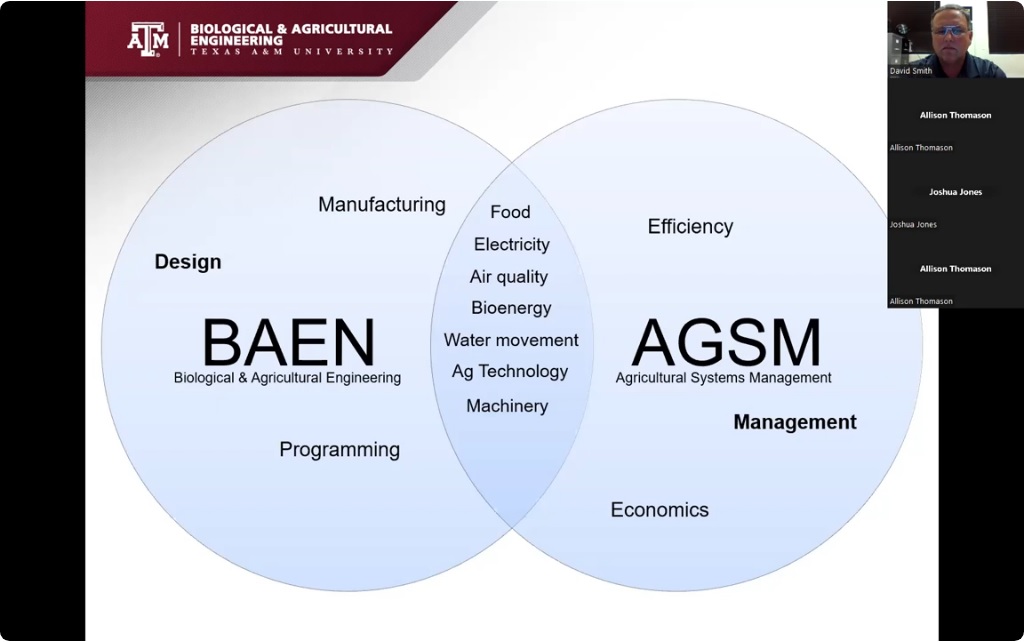 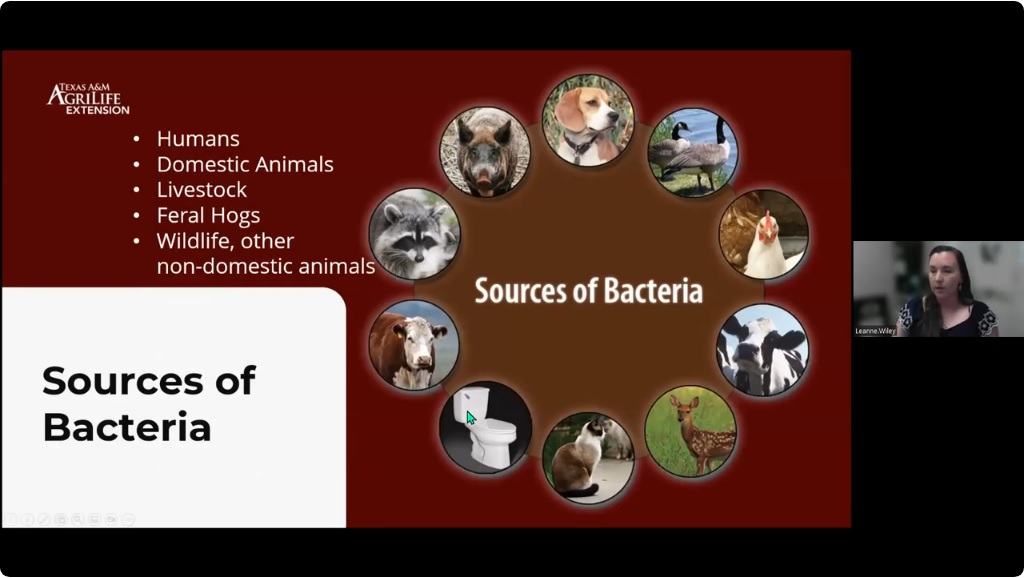 A Watershed Level Approach
January 19
A Sneak Peek into BAEN & AGSM
February 23
Lone Star Healthy Streams
March 23
11
January 9, 2024
2023 Zoom Seminars
Jenna Covington - North Texas Municipal Water District, Heather Ramsey - San Jacinto River Authority, Jill Garcia  - Upper Trinity Groundwater Conservation District, Adeline Fox – Texas Ground Water Association
David Smith – Texas A&M AgriLife Extension
Dr. Waynn Morgan – TriMor Consultants, LLC, James Kiolbassa – Baker Hughes
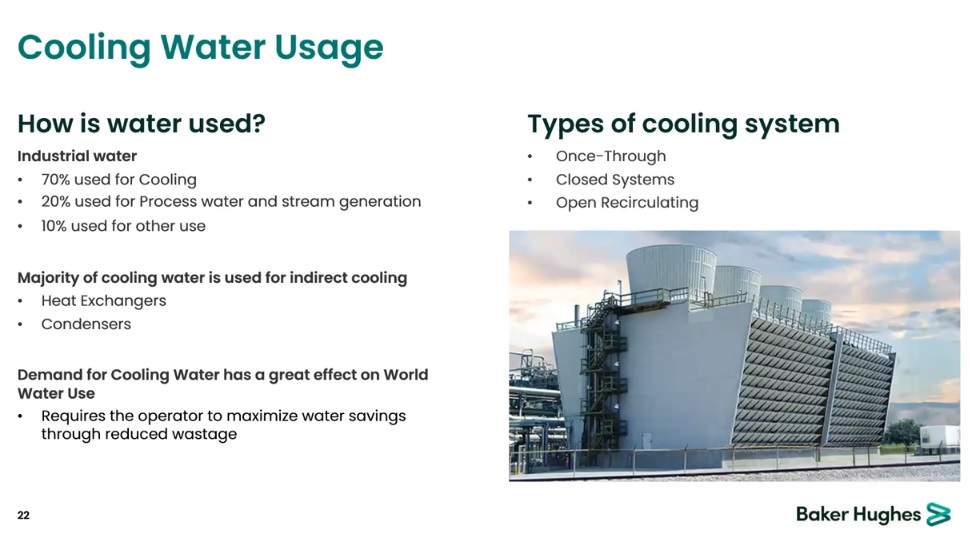 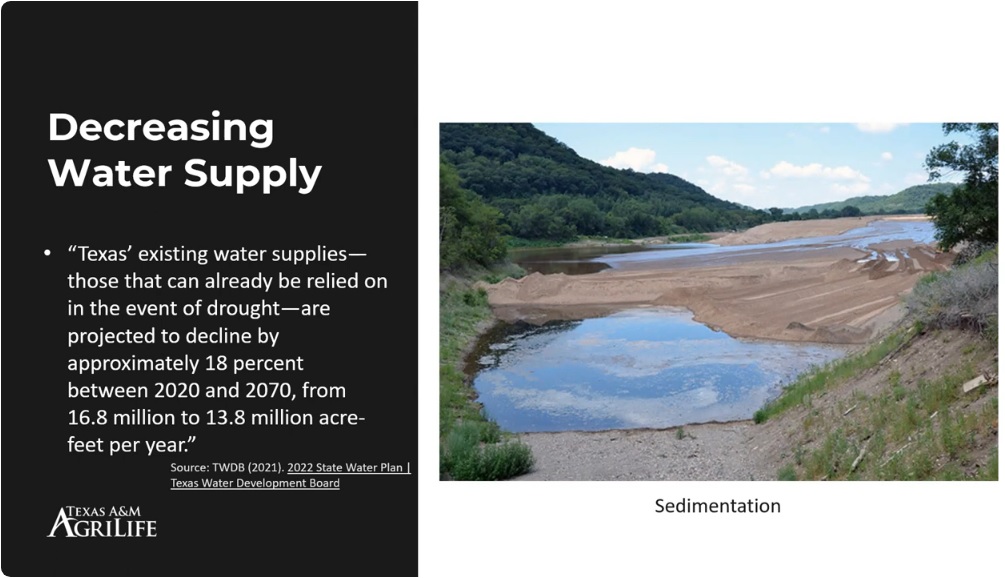 Water Industry Career Panel
April 20
A Dive into Texas Water
September 21
Industrial Water
October 27
12
January 9, 2024
2023 Zoom Seminars
Jason Knobloch – Texas Rural Water Association
David Smith – Texas A&M AgriLife Extension
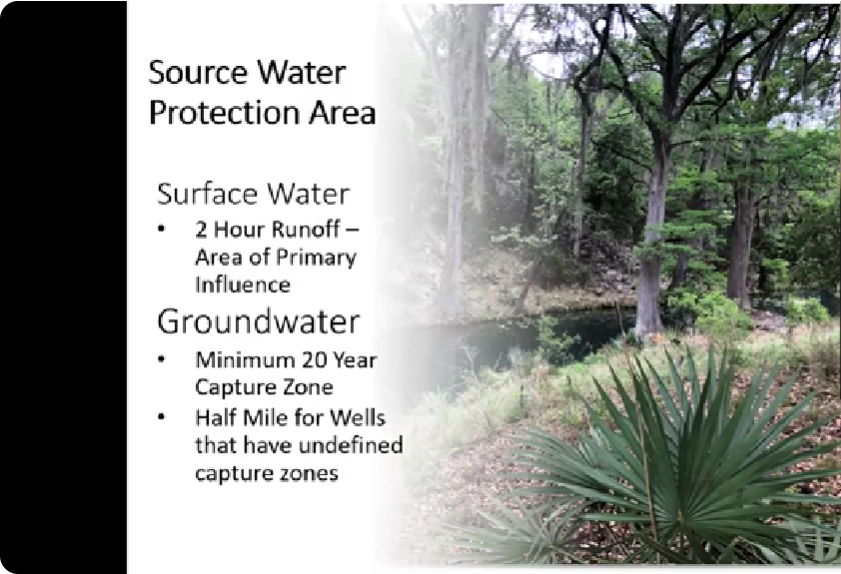 Water Infrastructure
December 14
Source Water Protection
November 9
13
January 9, 2024
Ambassador Service Activities
2,972 hours of reported service
38,578 contacts
$94,830 in volunteer time
January 9, 2024
14
4-H Clubs, Schools, community events
January 9, 2024
15
Plans for 2024
Promote & select new cohort – Mar/Apr 
Lone Star 4-H Splash Camp – Apr  26-28
Tier I-IV Summer Academies – Jun/Jul
Fall Retreat – Oct ’24
Exhibit at Water Industry Conferences
Assignments & Seminars - Monthly
January 9, 2024
16
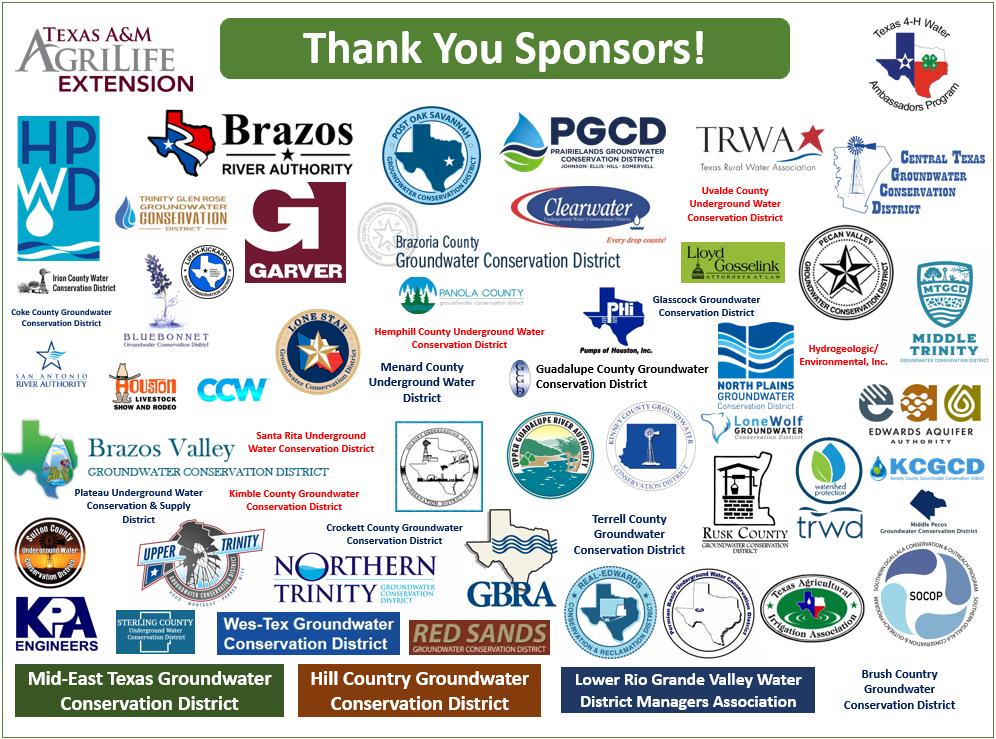 17
January 9, 2024
Thank you for your support!